Identification and wear of the         
              Army Uniform
805-BT805065
Identification and Wear of 
          Army Uniform
Purpose and history of the military uniforms

The Army Combat Uniform (ACU)
 Occasions for wear
 Restrictions on wear
805-BT805065
Army Combat Uniform
Head Gear
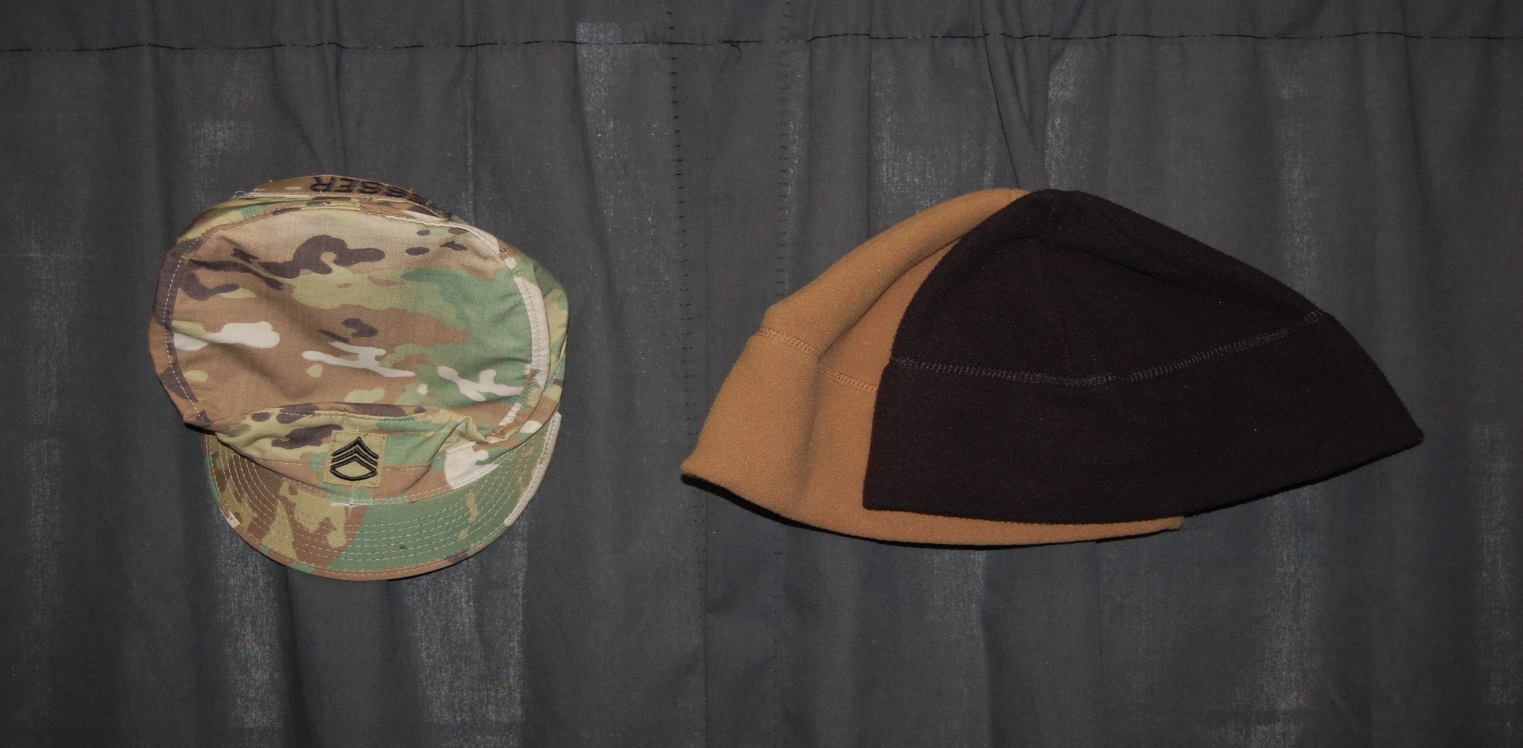 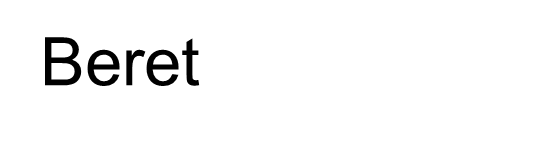 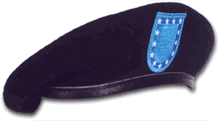 Patrol Cap
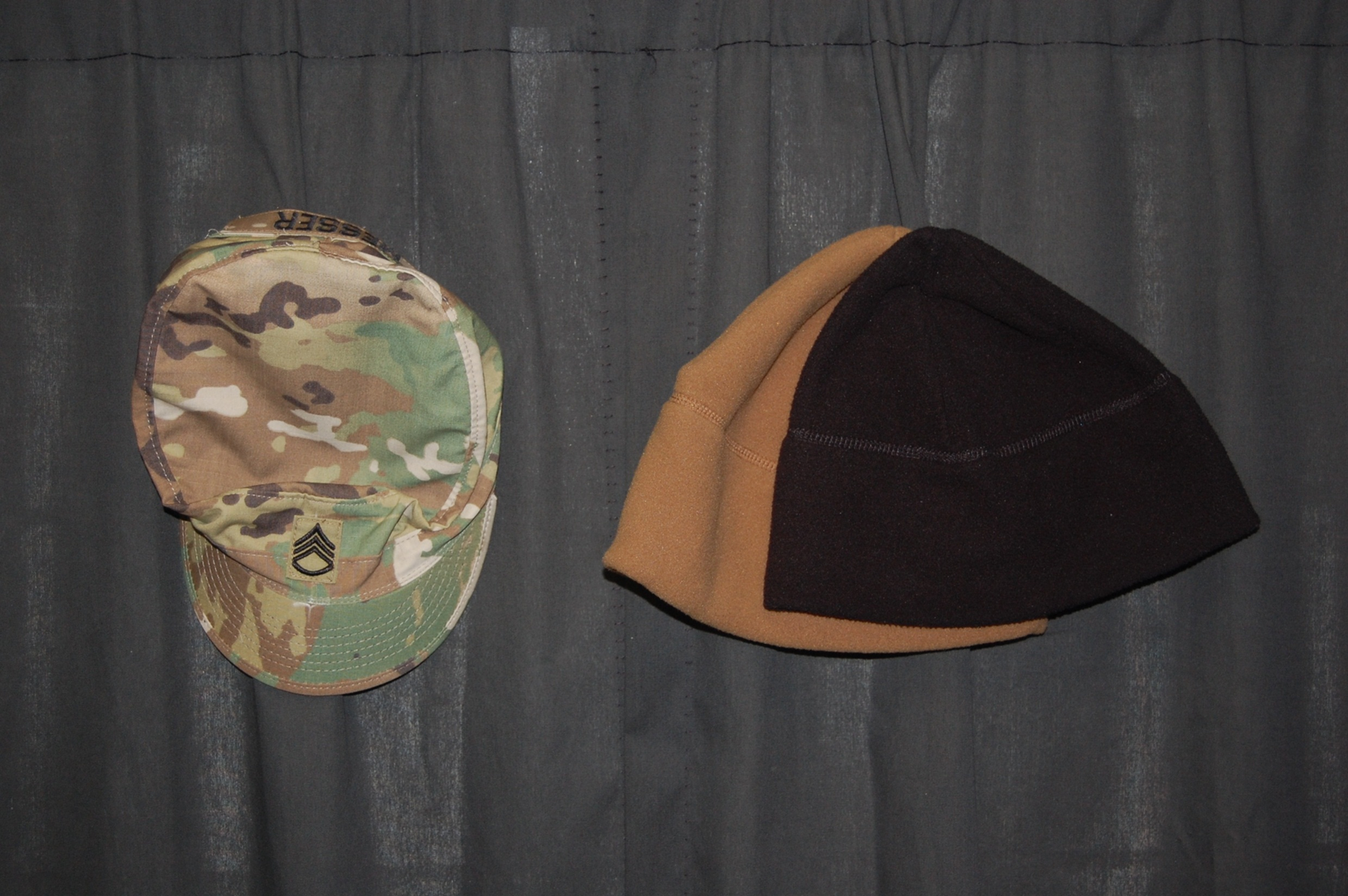 Fleece Cap
805-BT805065
Army Combat Uniform
COAT, ACU TOP 
 Coat Description
 Wearing Guidelines
TROUSERS, ACU BOTTOM
Trouser Description
Wearing Guidelines
805-BT805065
Army Combat Uniform
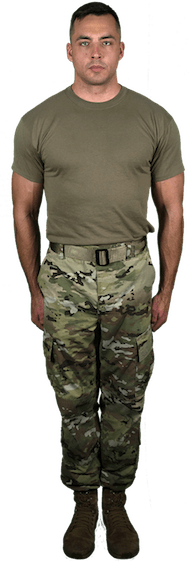 Army Combat Uniform
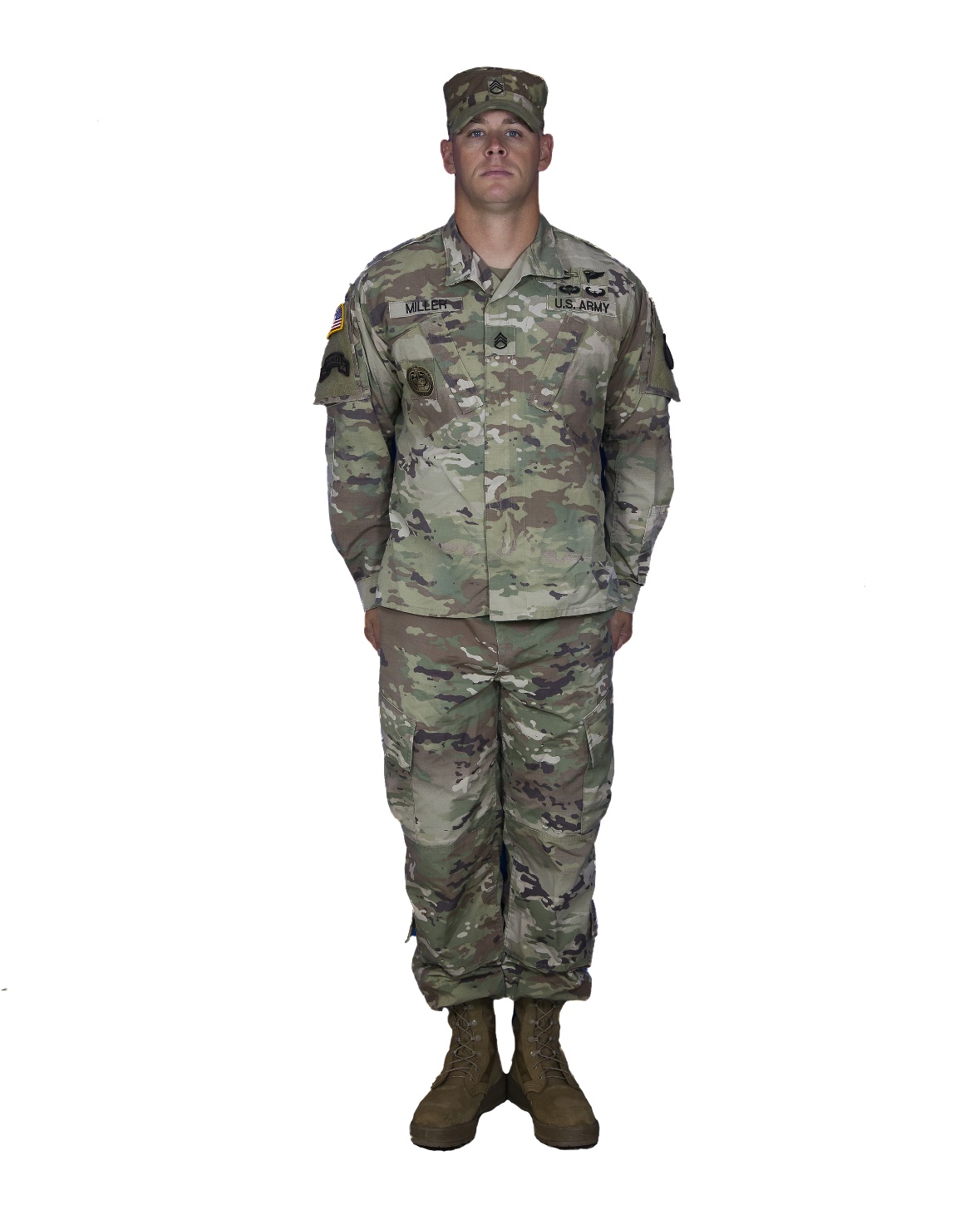 Name Tab

US Flag Insignia

Former Wartime Insignia Patch

Rank Insignia
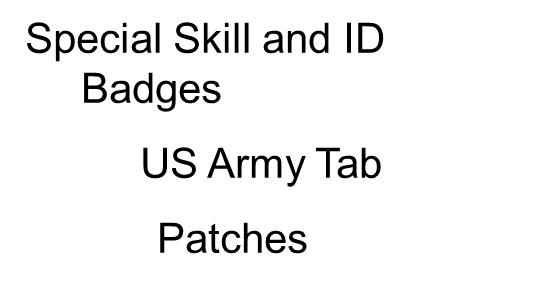 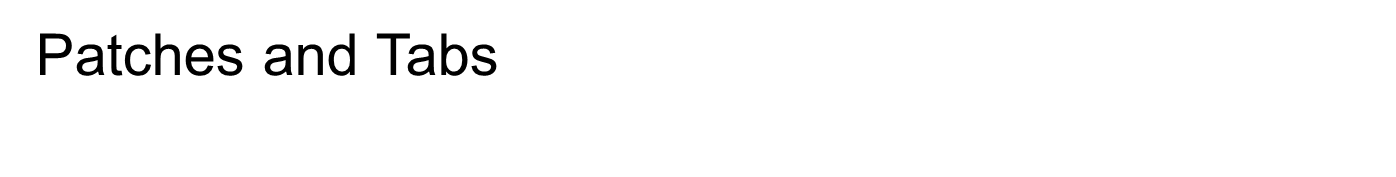 805-BT805065
Army Combat Uniform
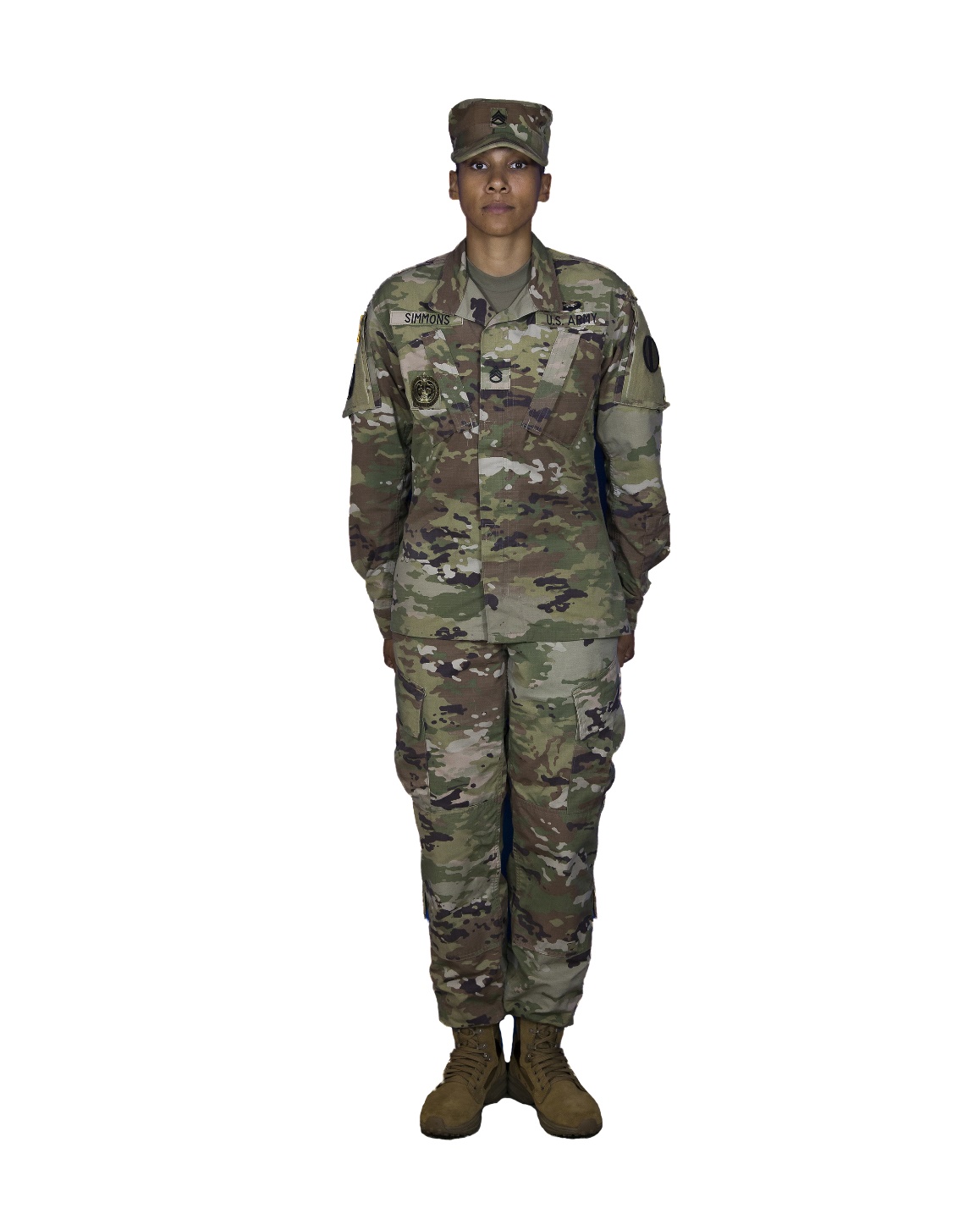 Name Tab

US Flag Insignia

Former Wartime Insignia Patch

Rank Insignia
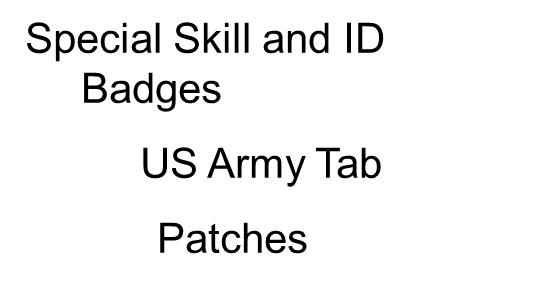 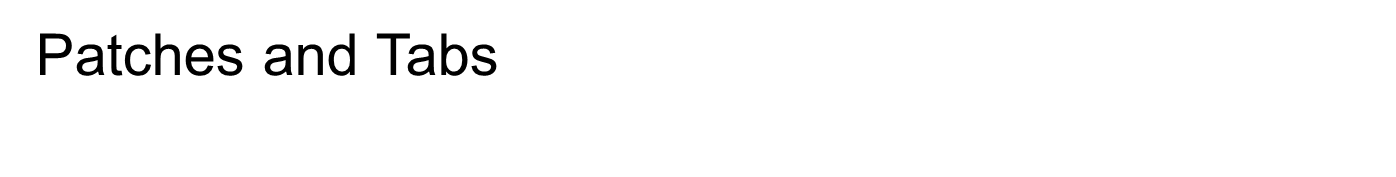 805-BT805065
Army Combat Uniform
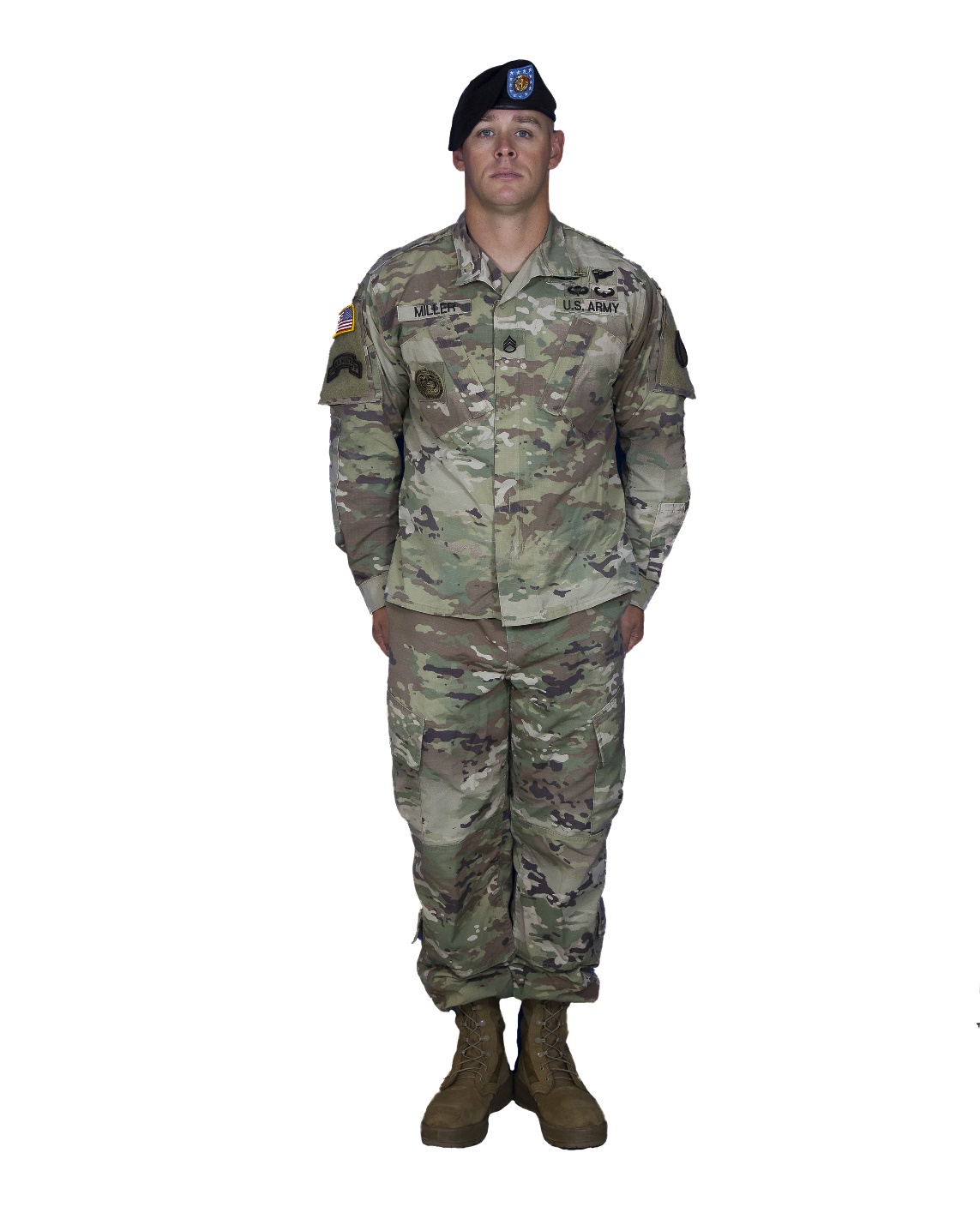 Name Tab

US Flag Insignia

Former Wartime Insignia Patch

Rank Insignia
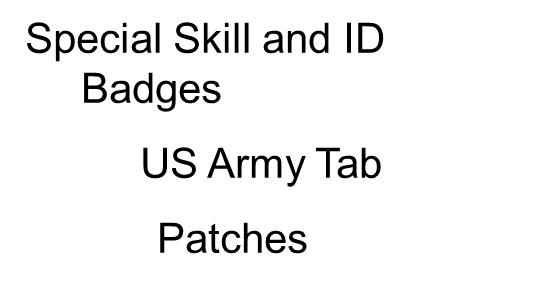 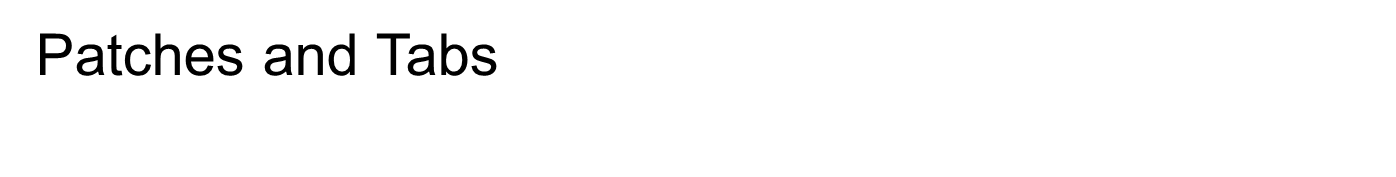 805-BT805065
Army Combat Uniform
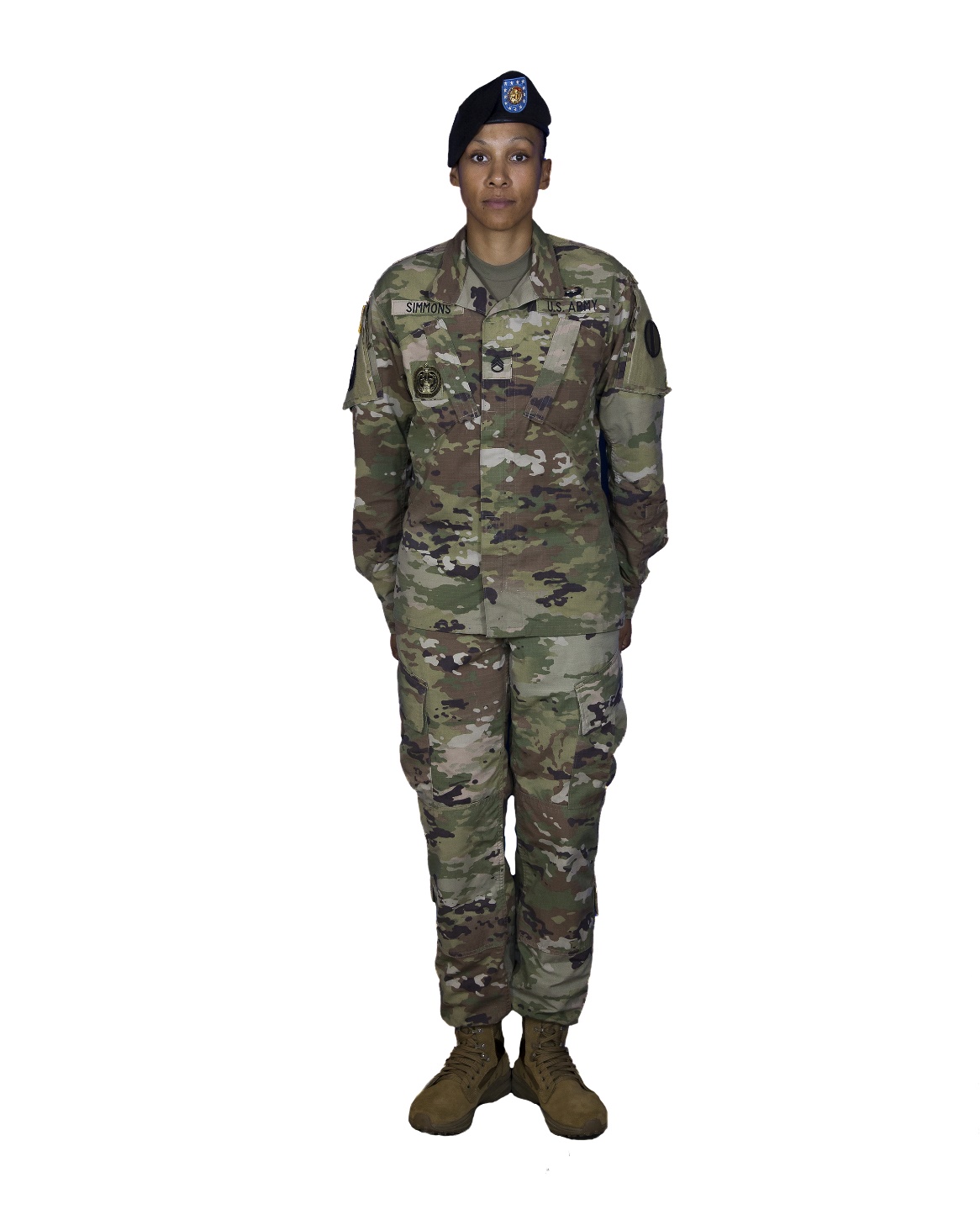 Name Tab

US Flag Insignia

Former Wartime Insignia Patch

Rank Insignia
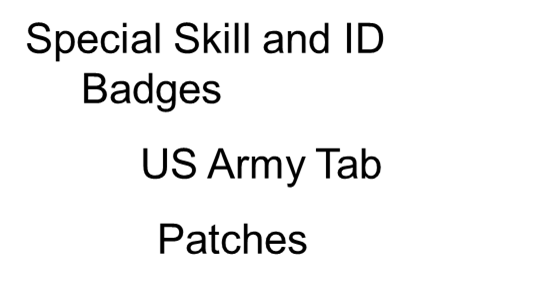 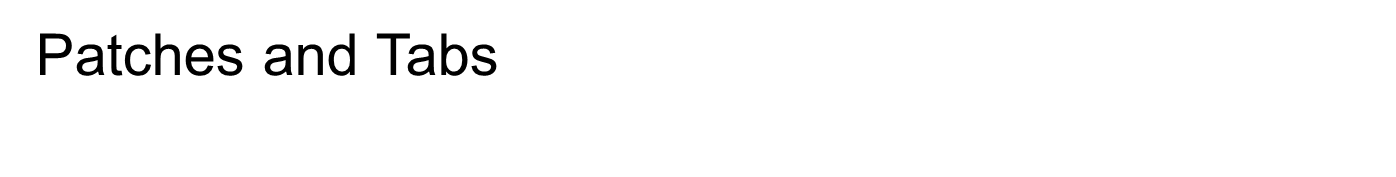 805-BT805065
Army Combat Uniform
            (CONT)
ACU Composition
 Accessories
805-BT805065
Physical Fitness Uniform
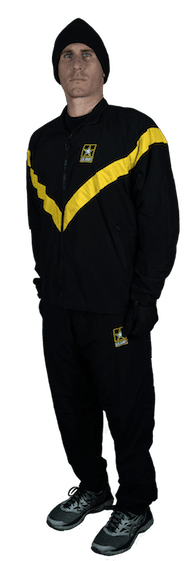 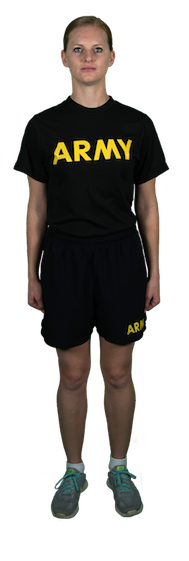 805-BT805065
Physical Fitness Uniform
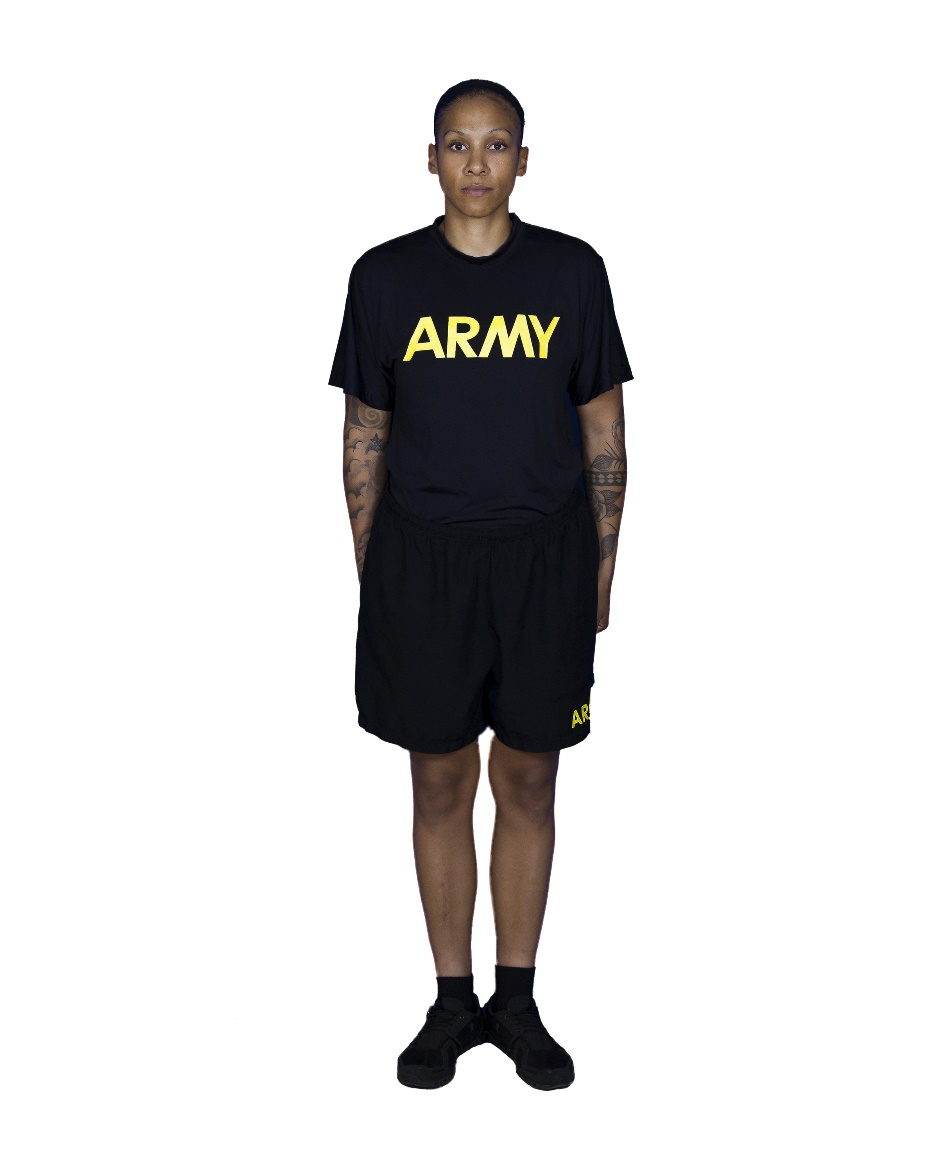 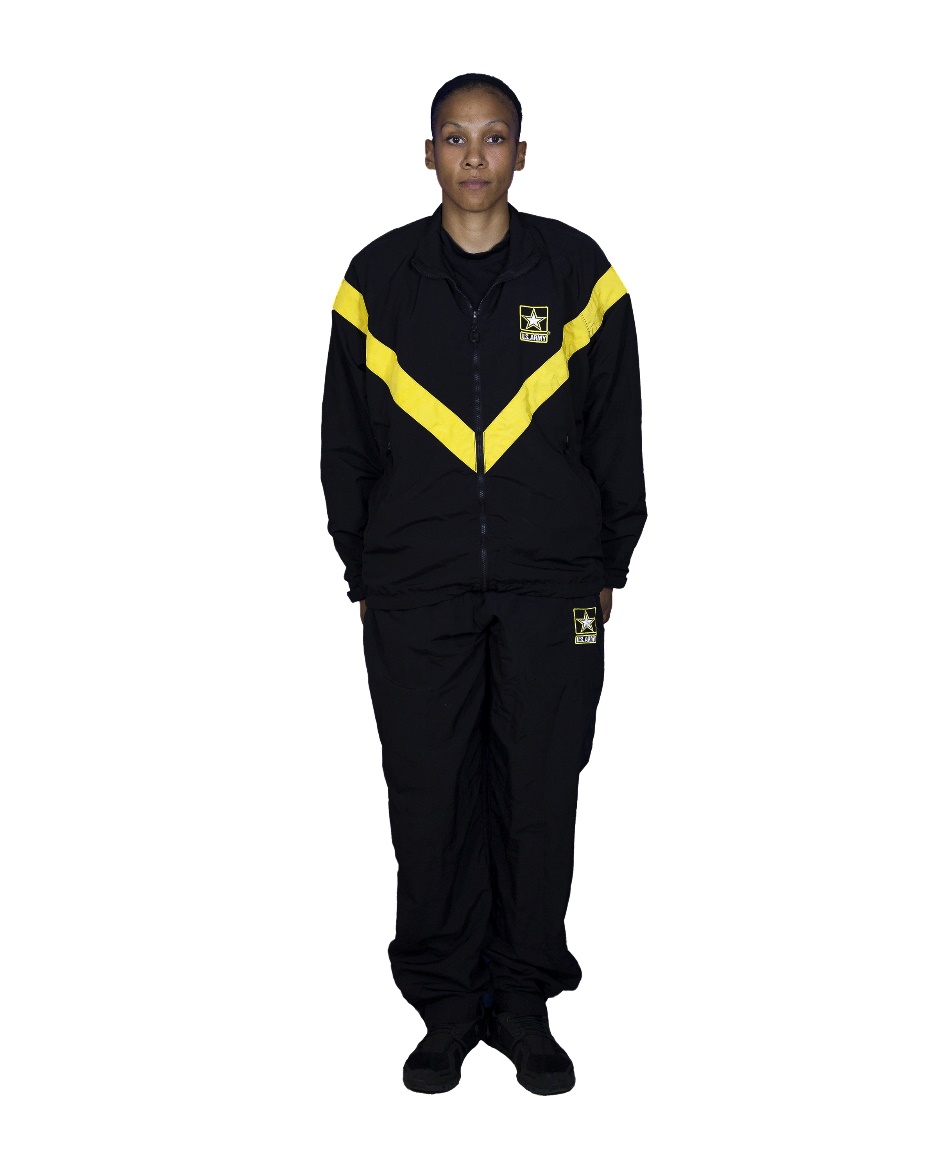 805-BT805065
Dress Uniforms
Male
Army Green Service Uniform
 Occasions for Wear
 Coat
 Slacks
 Skirt (optional for females)
 Necktie
 Undergarments
9
805-BT805065
Dress Uniforms (Cont)
Belt
 Headgear
 Footwear
 Socks
805-BT805065
Army Green Service
                Uniforms
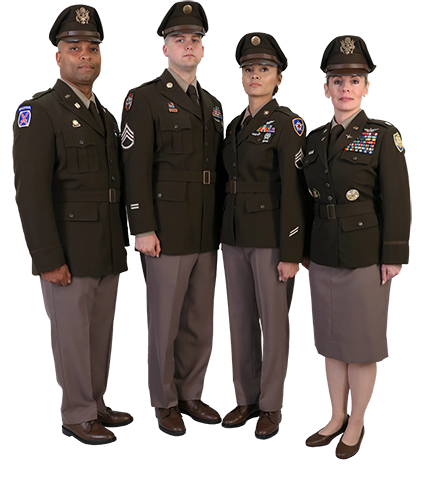 805-BT805065
IDENTIFICATIONS AND WEAR        OF MILITARY UNIFORM
Clothing Maintenance Allowance
Care and Maintenance of Army Uniforms
10
805-BT805065